Status på Haveplan
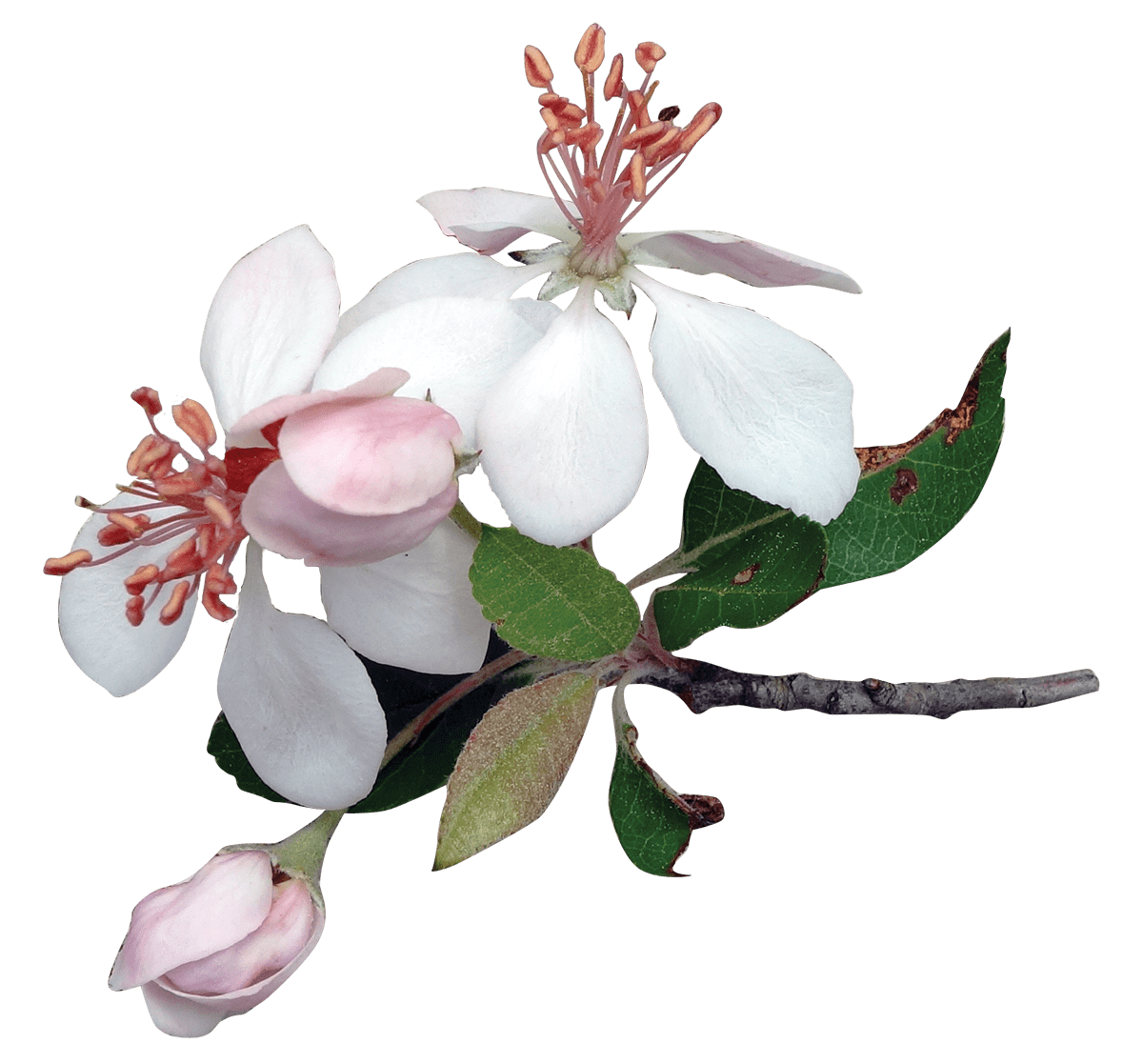 2018-2019
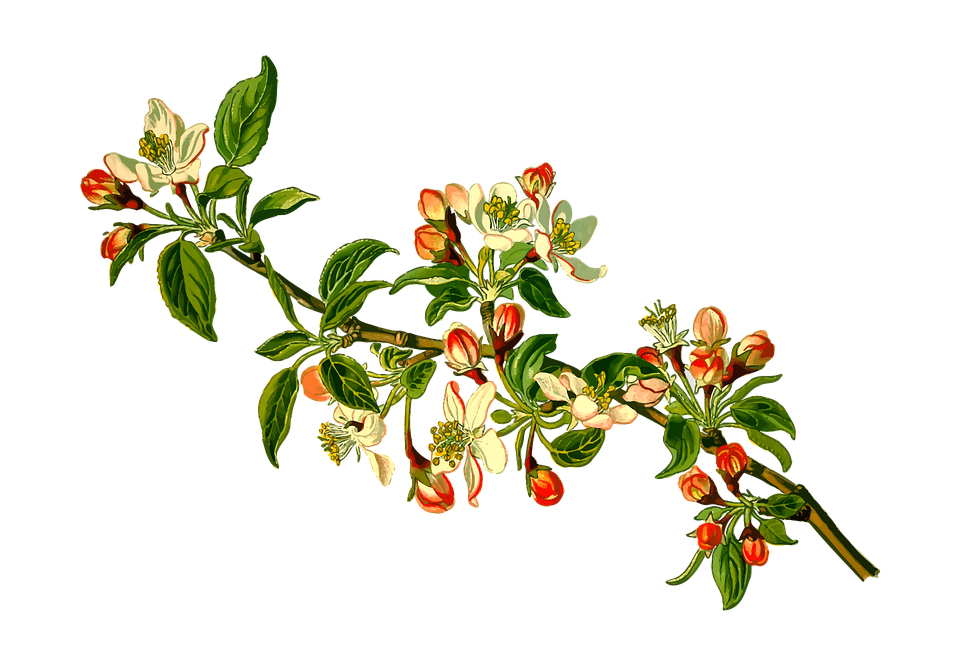 Siden sidste generalforsamling
Plantet røn på området ved legepladsen Bredesvinget
Beskæring af hæk langs Bredesvinget
Ligeledes æbletræ
Beskæring af buske omkring bålplads (Bredesvinget)
Kirsebær og taks fældet (selvsåede)
Brandsti, Uglemosen genetableret
Nye Jessing bænke – én på hvert areal
Enkeltstammet æbletræ på Uglevangens fællesområde fældet
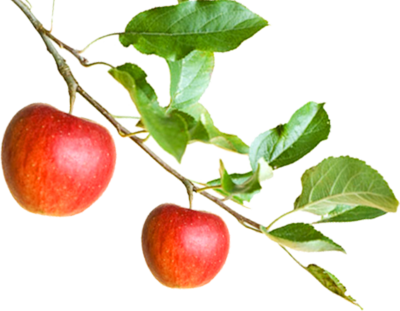 Igangværende
Havelåge på Bredesvinget gøres bredere
Tillader adgang for gartnerens maskiner
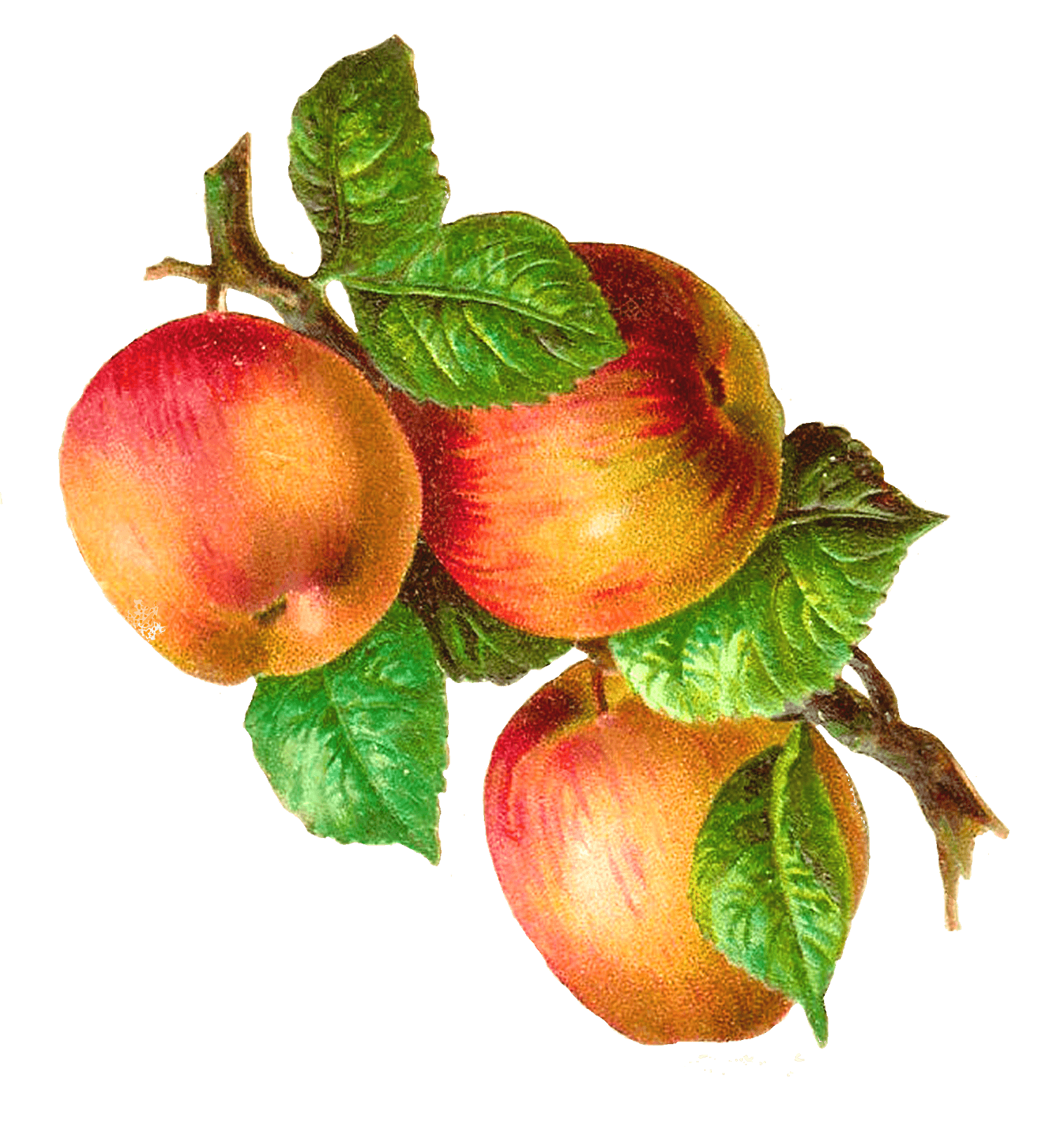 Ikke gennemført endnu
Kolbøttestativer
Sat i bero, da det viste sig komplekst og dyrt
Plantning af æbletræer
Hjemmesiden
http://virumhaveby.dk/
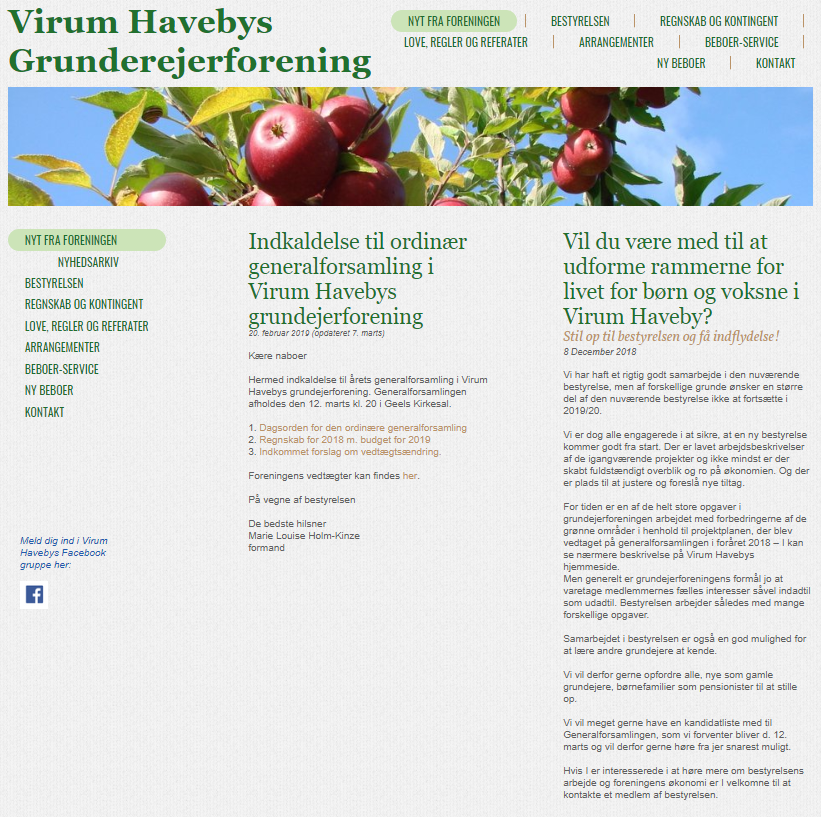 Forsiden
Altid seneste nyt
Gammelt nyt kan findes under nyhedsarkiv
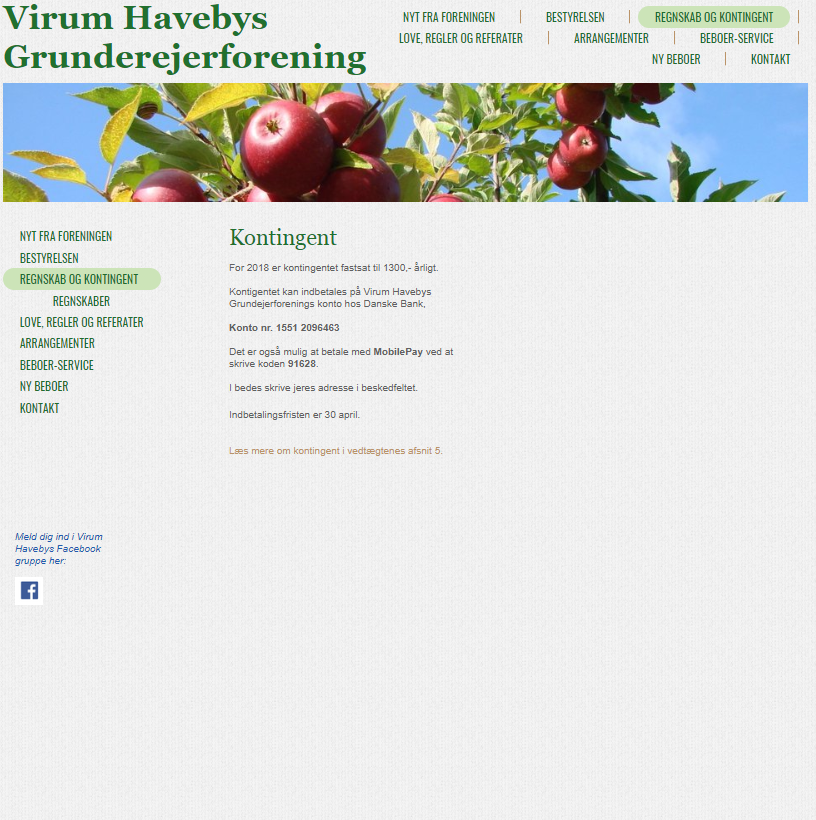 Kontingent
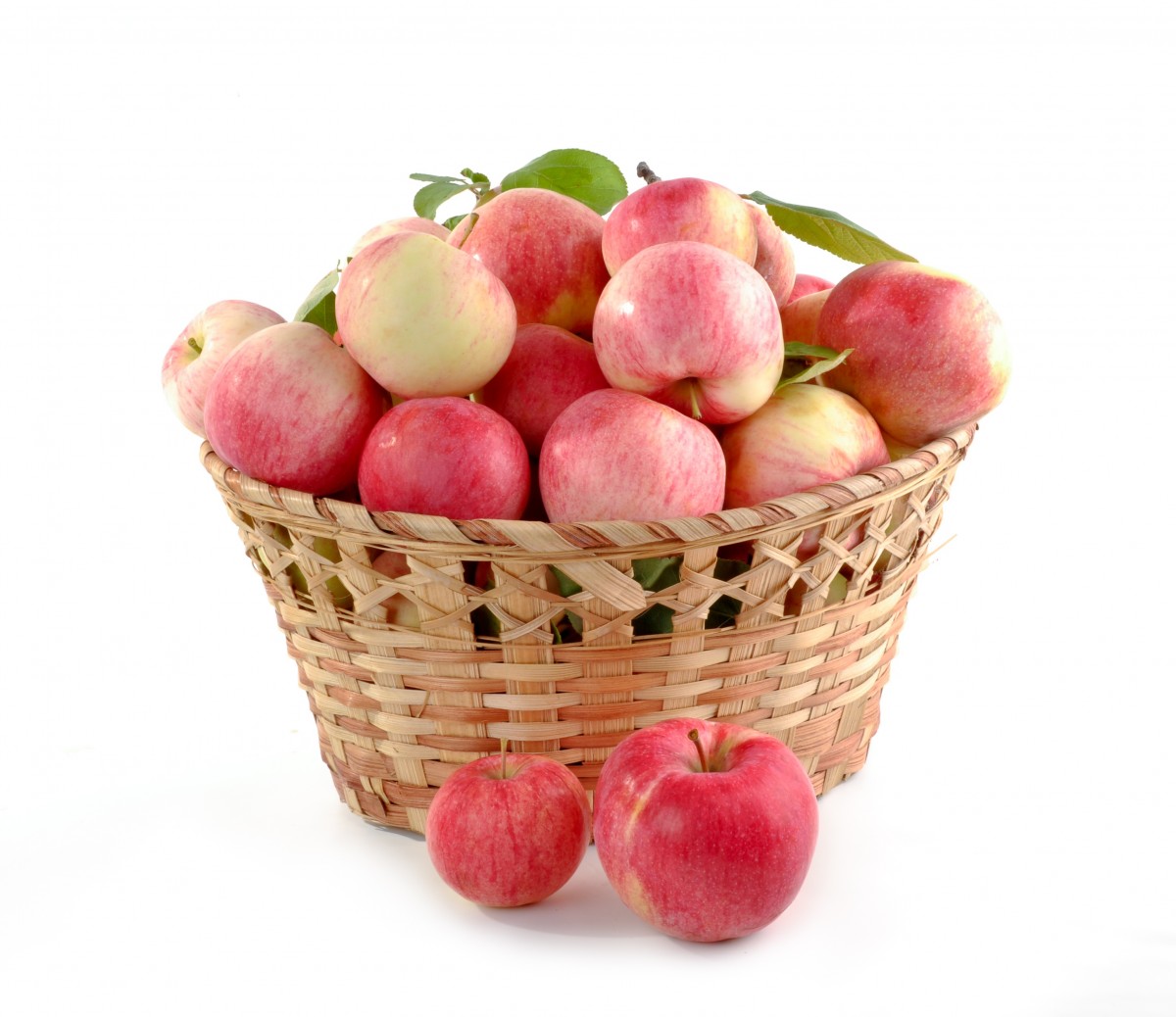 Æblelaug
Forslag fra bestyrelsen
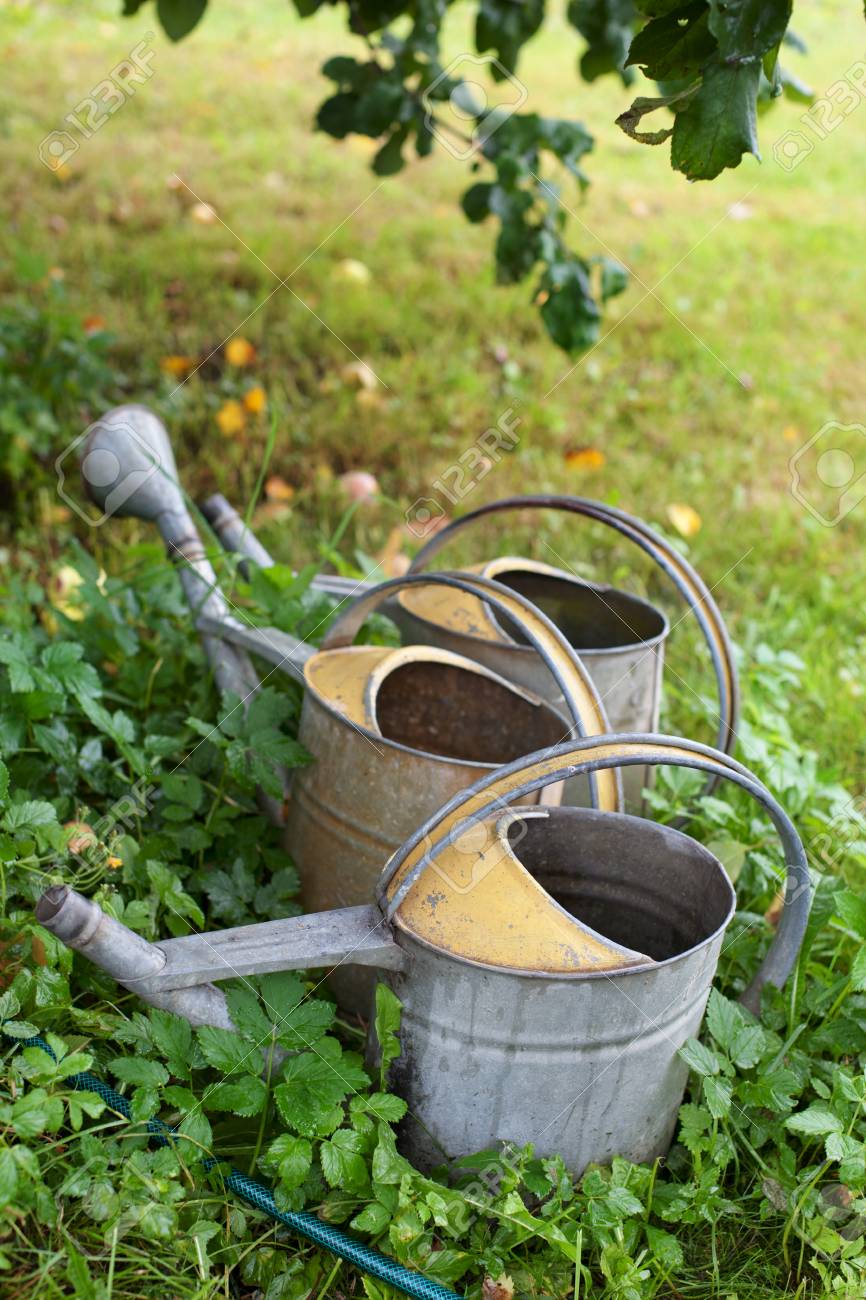 Æblelaugets rolle
Sikre at nyplantede træer passes
Vanding
Lugning
Støtte og rådgive bestyrelsen omkring valg og plantning af æbletræer
Andre æble-initiativer